Local Flood Analysis
Summary Meeting
West Branch Tributaries
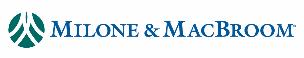 Walton Flood Commission and
Village and Town of Walton
David Murphy, P.E., CFM
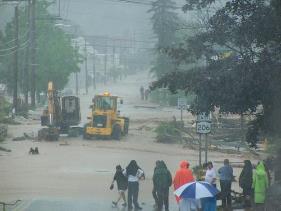 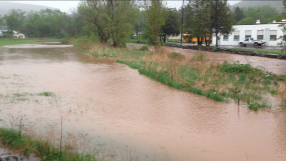 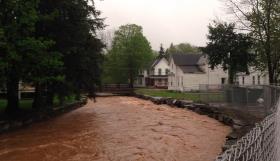 Delaware County Soil & Water Conservation District  |  December 14, 2017
Agenda
East Brook 
West Brook
Third Brook
Recommended Actions
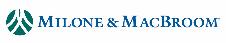 Agenda
East Brook 
West Brook
Third Brook
Recommended Actions
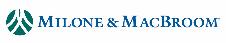 Existing Conditions along East Brook
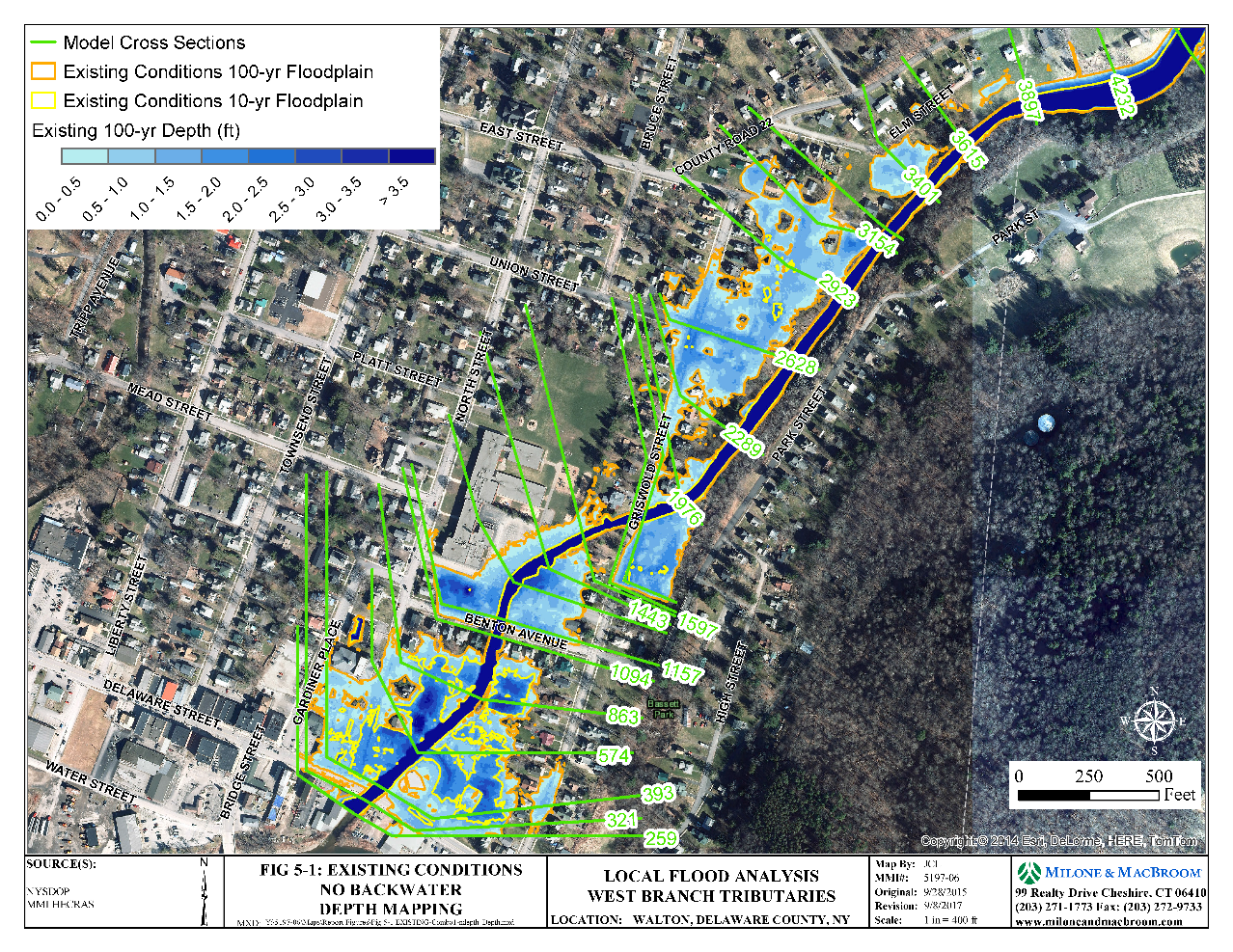 Combination of Options along East Brook
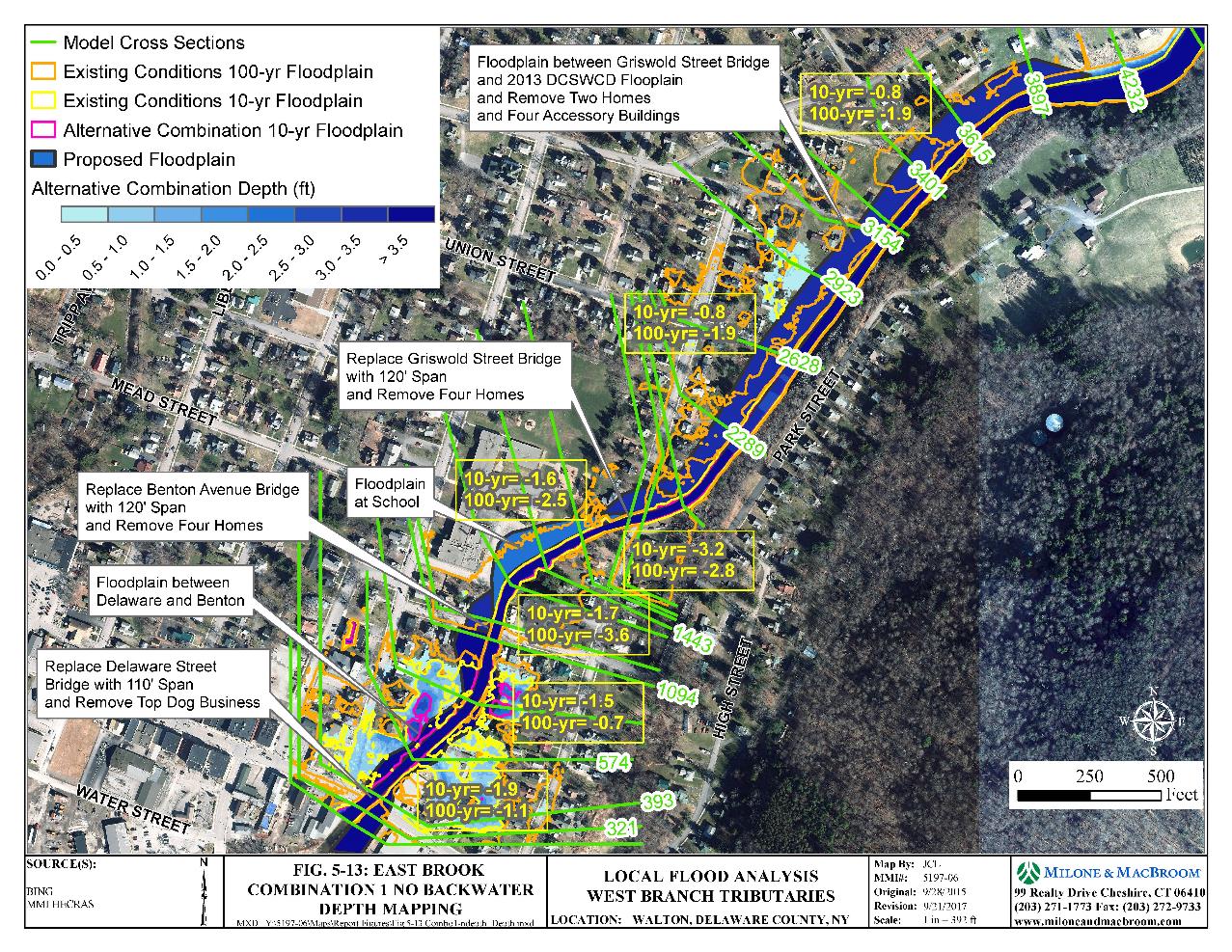 Focus Above Griswold Street Bridge
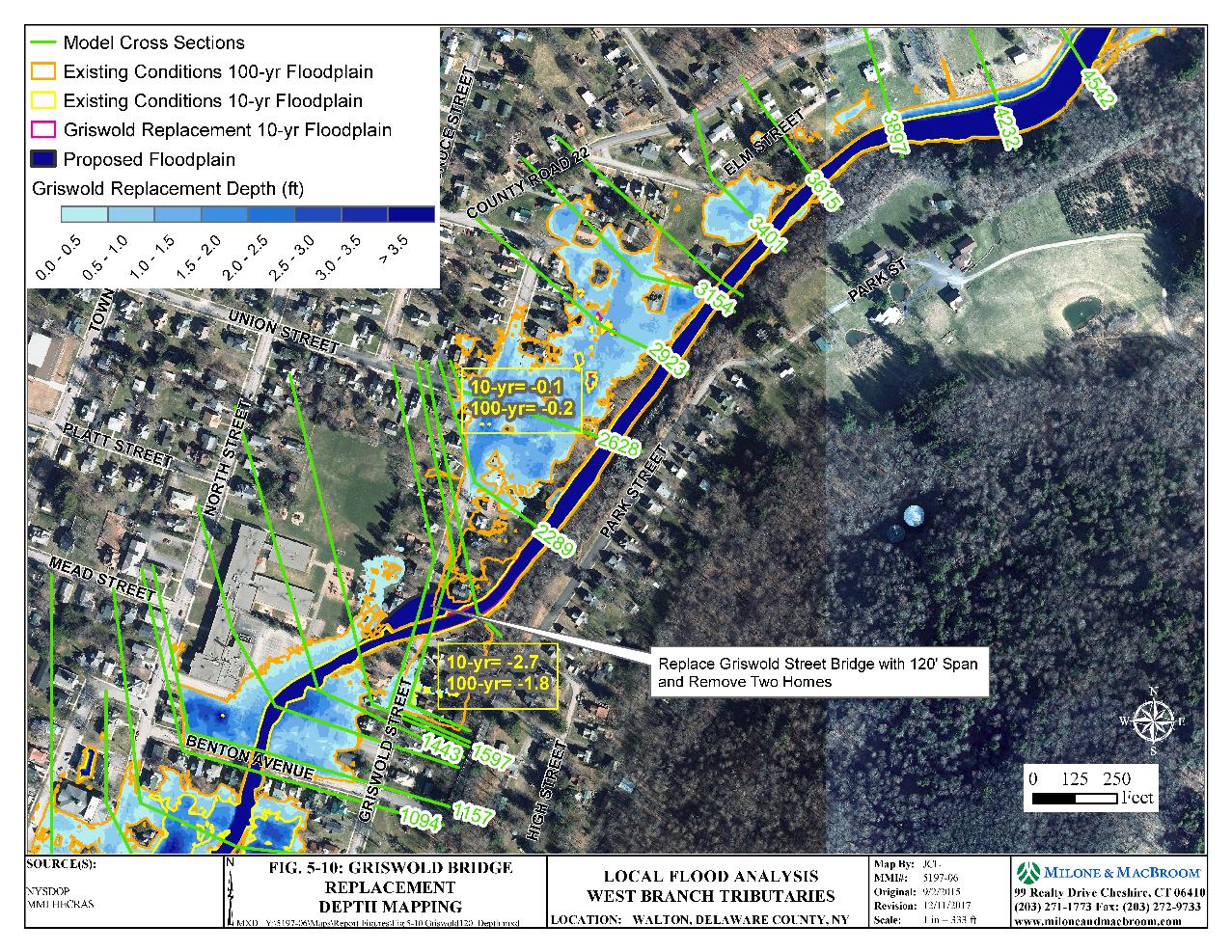 Focus Above Griswold Street Bridge
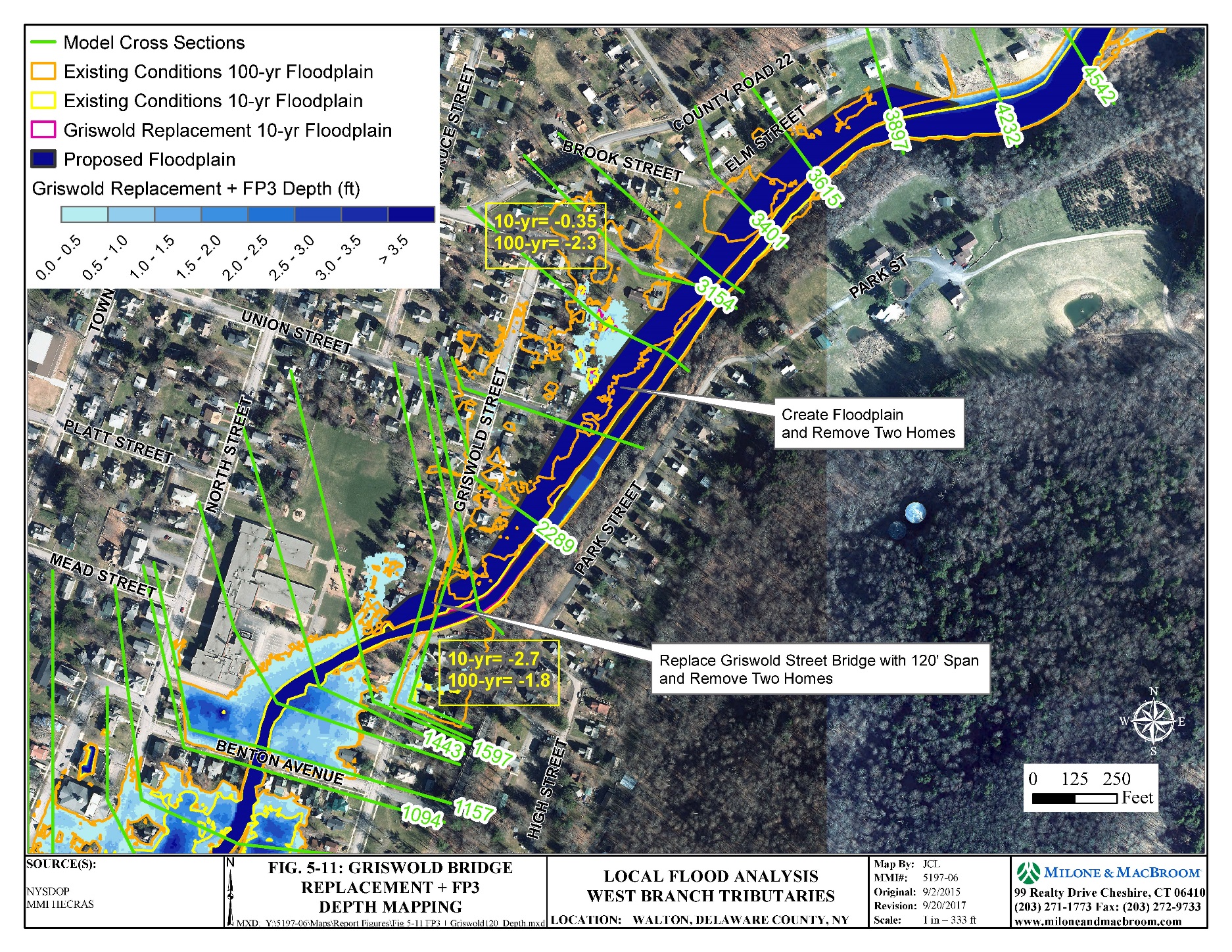 Total Benefits (Ranges) along East Brook
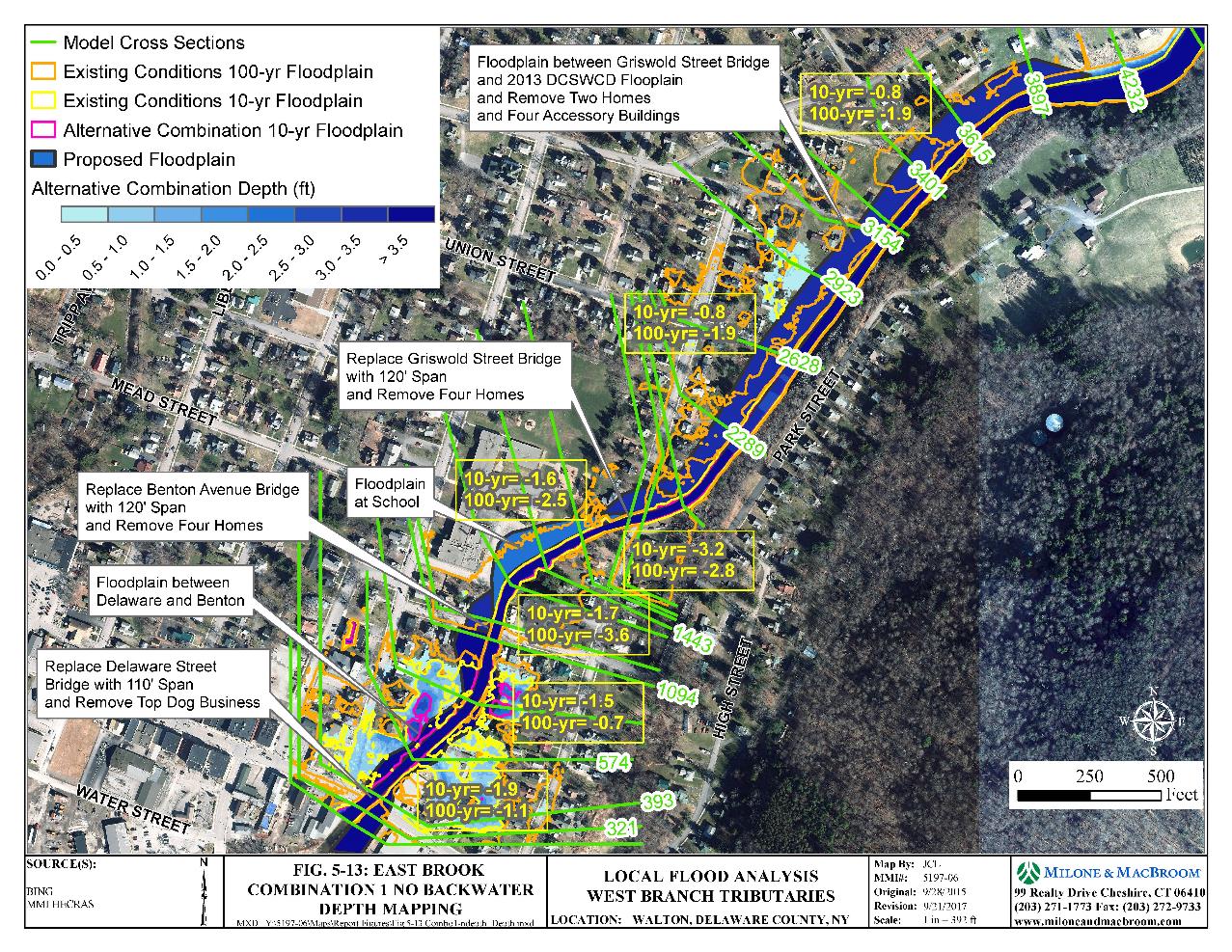 1.7-2.5M
0.5-1.1M
0.8-1.2M
Agenda
East Brook 
West Brook
Third Brook
Recommended Actions
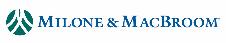 Existing Conditions along West Brook
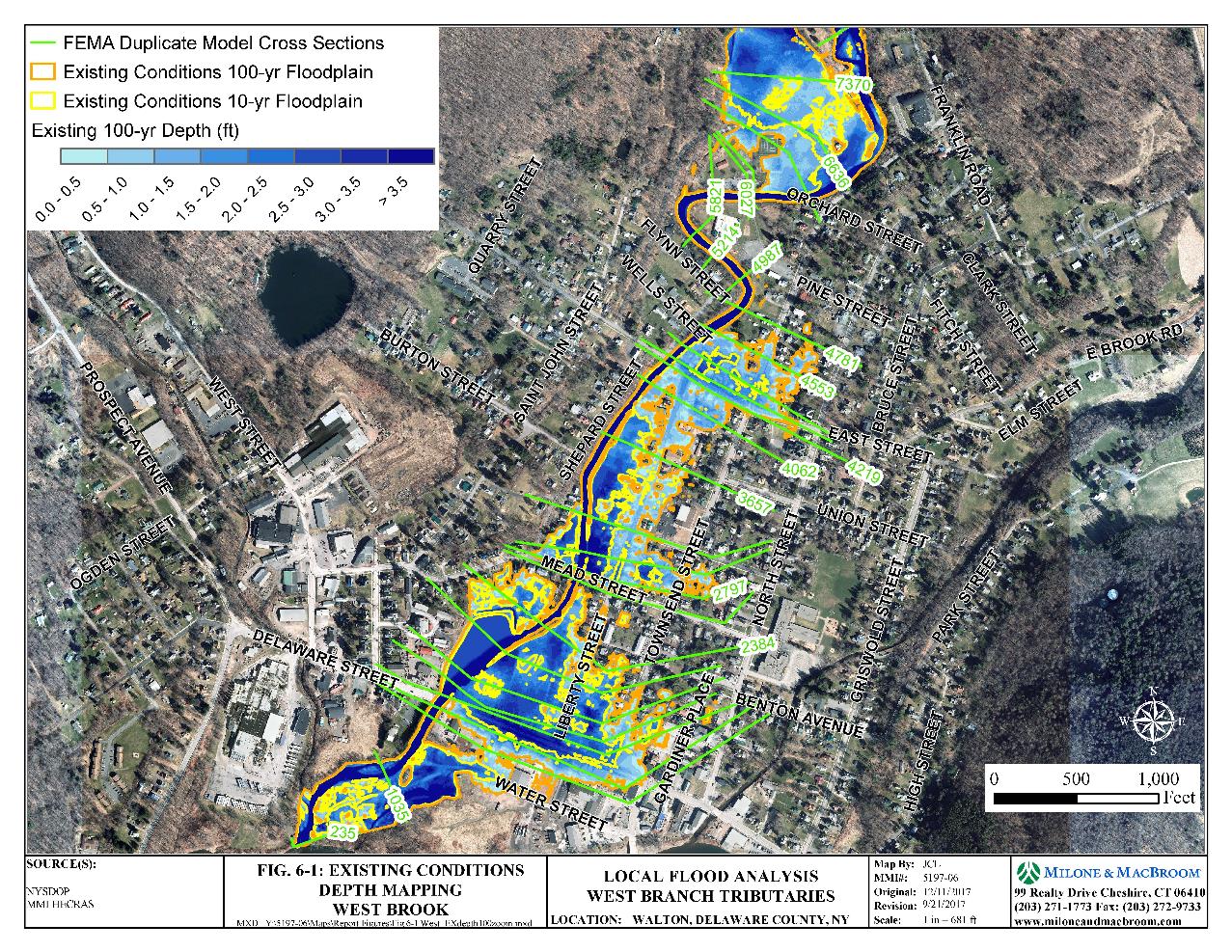 Combination of Options along West Brook
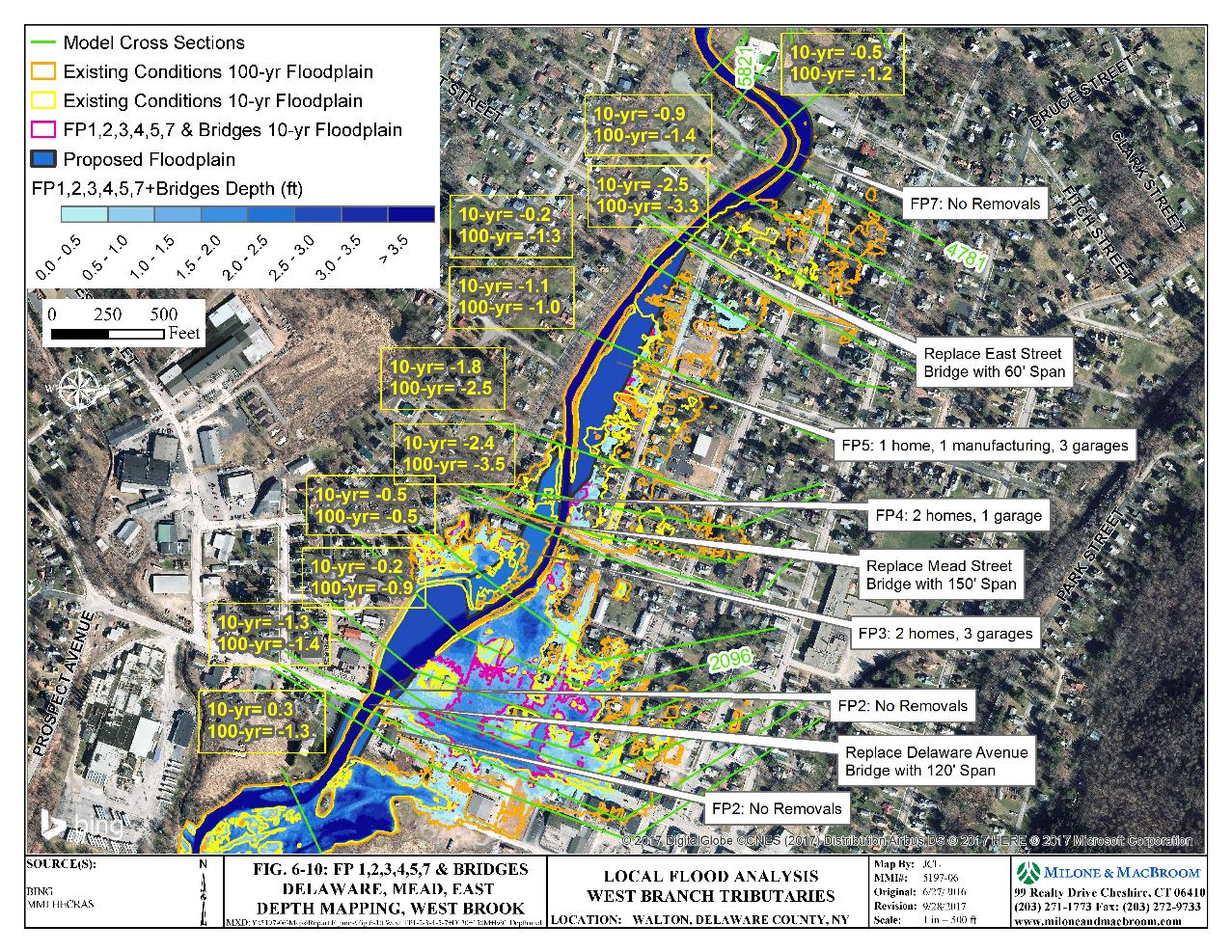 Focus Above Mead Street Bridge
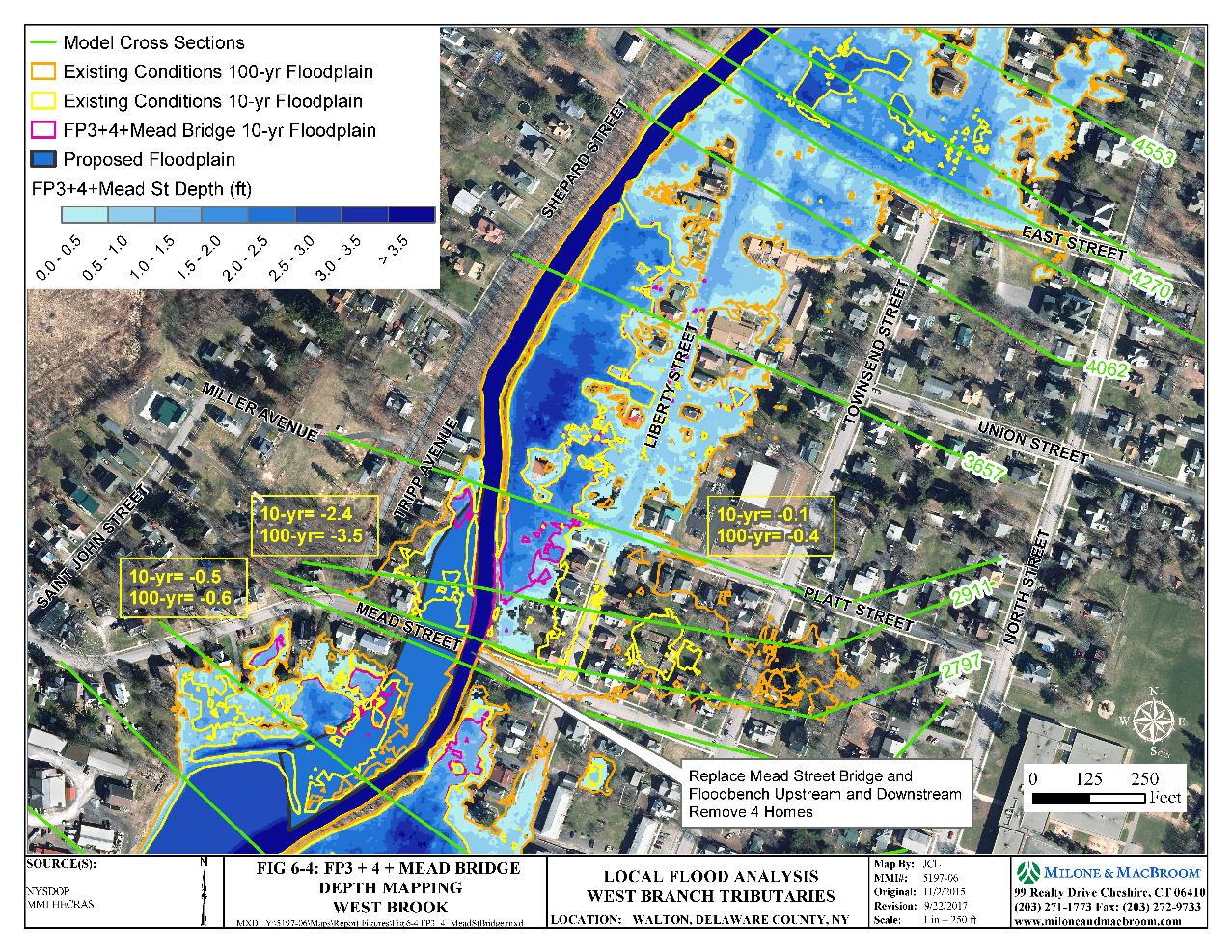 Focus Above Mead Street Bridge
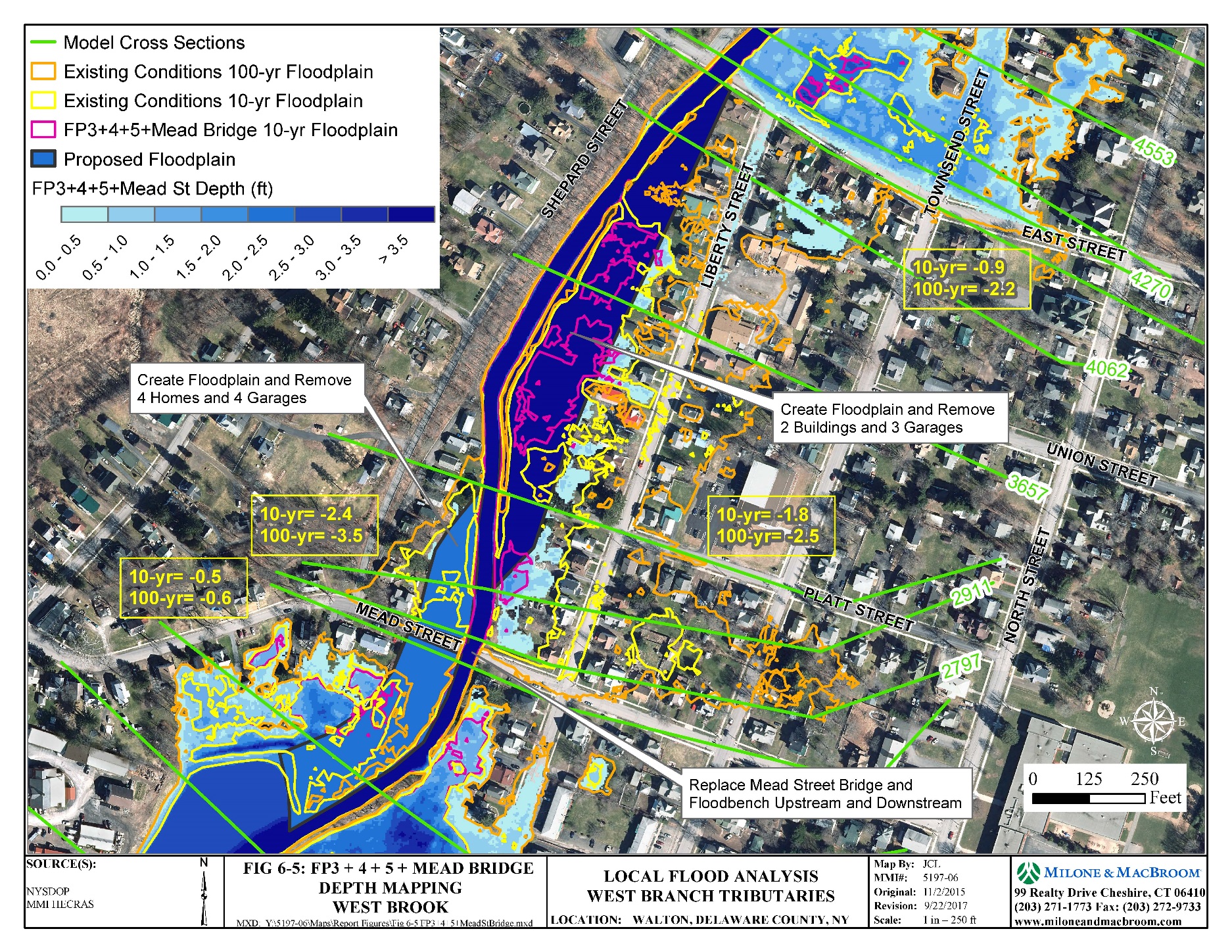 Total Benefits (Ranges) along West Brook
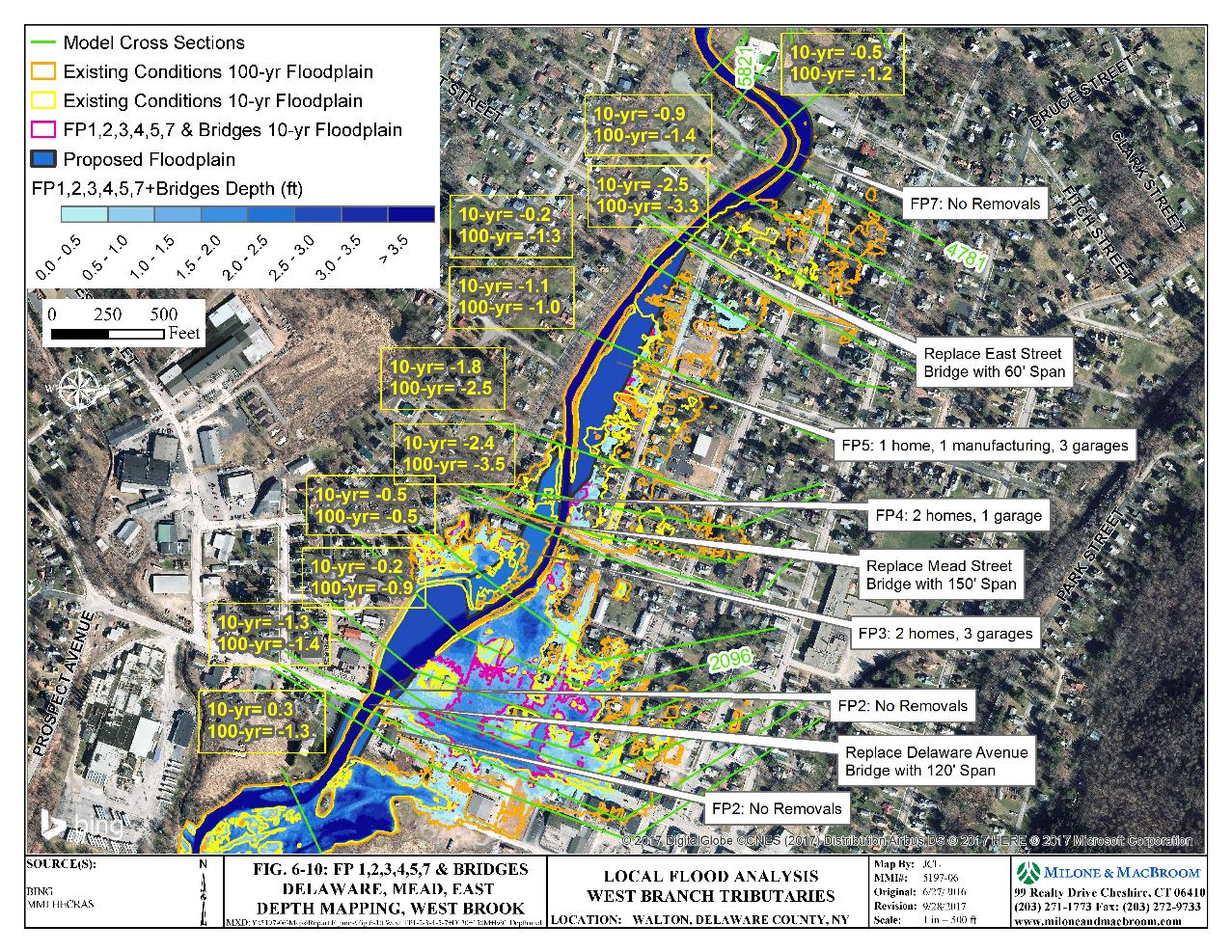 0.6M
1.5-2.1M
3.1-4.1M
Agenda
East Brook 
West Brook
Third Brook
Recommended Actions
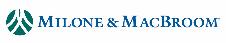 Third Brook Existing Depth Map
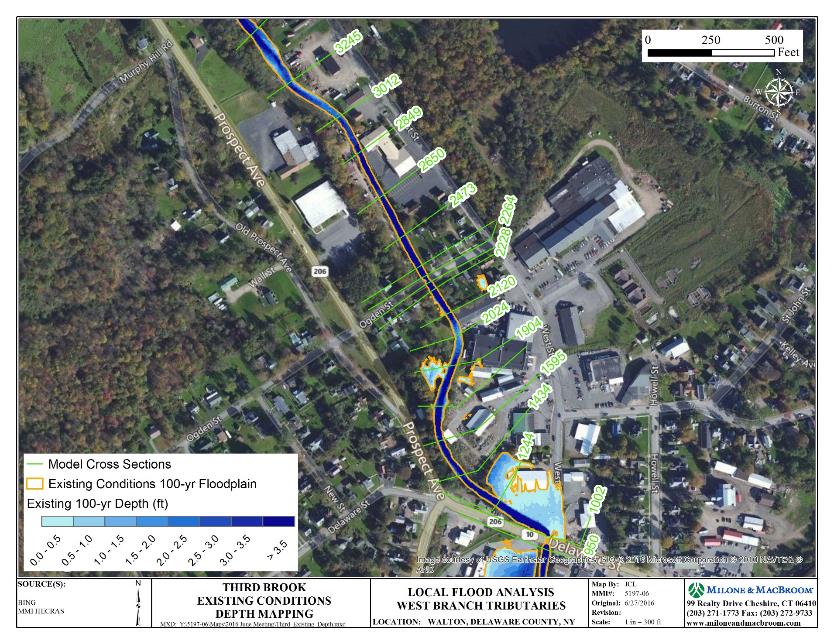 Third Brook Floodplain Restorations
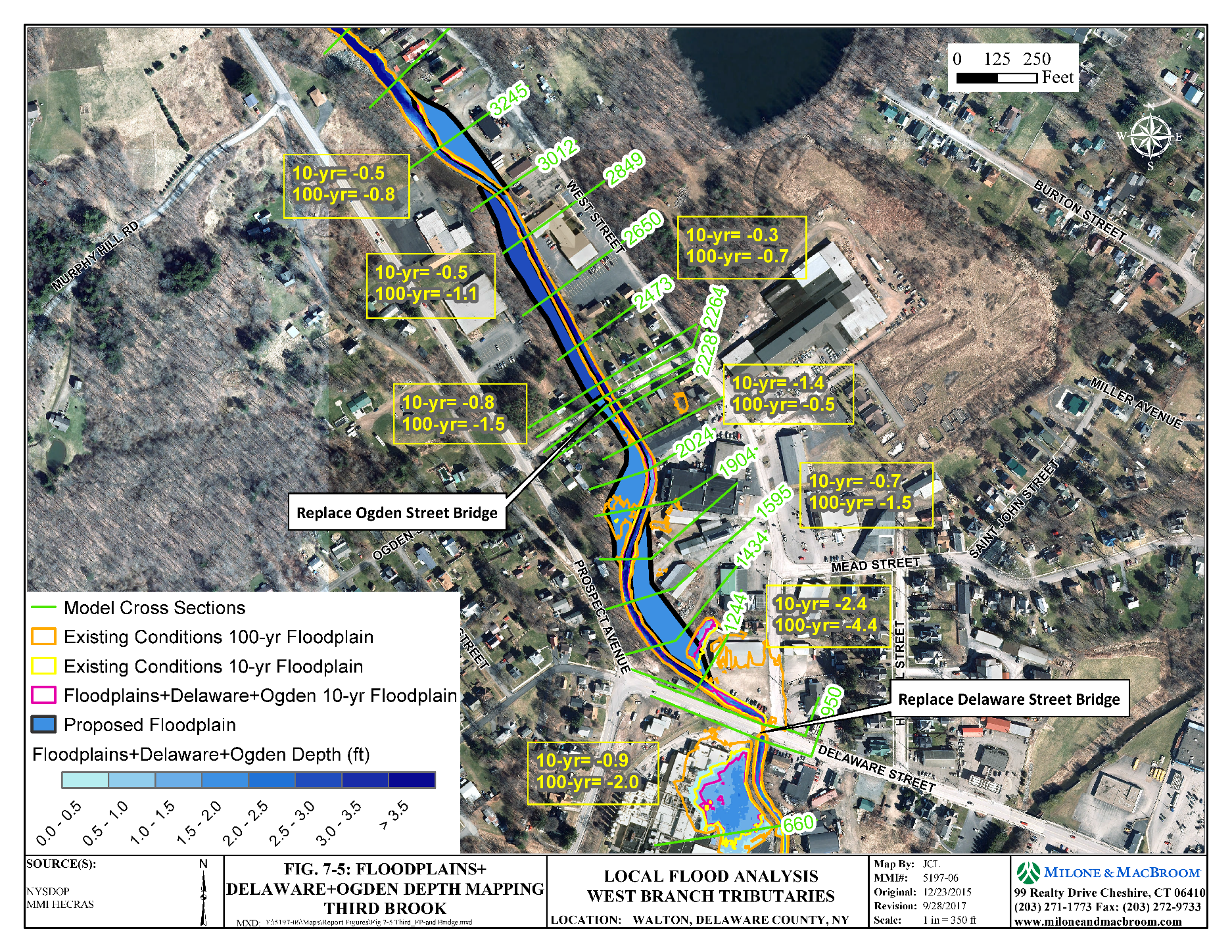 Focus Along Lower Third Brook Road
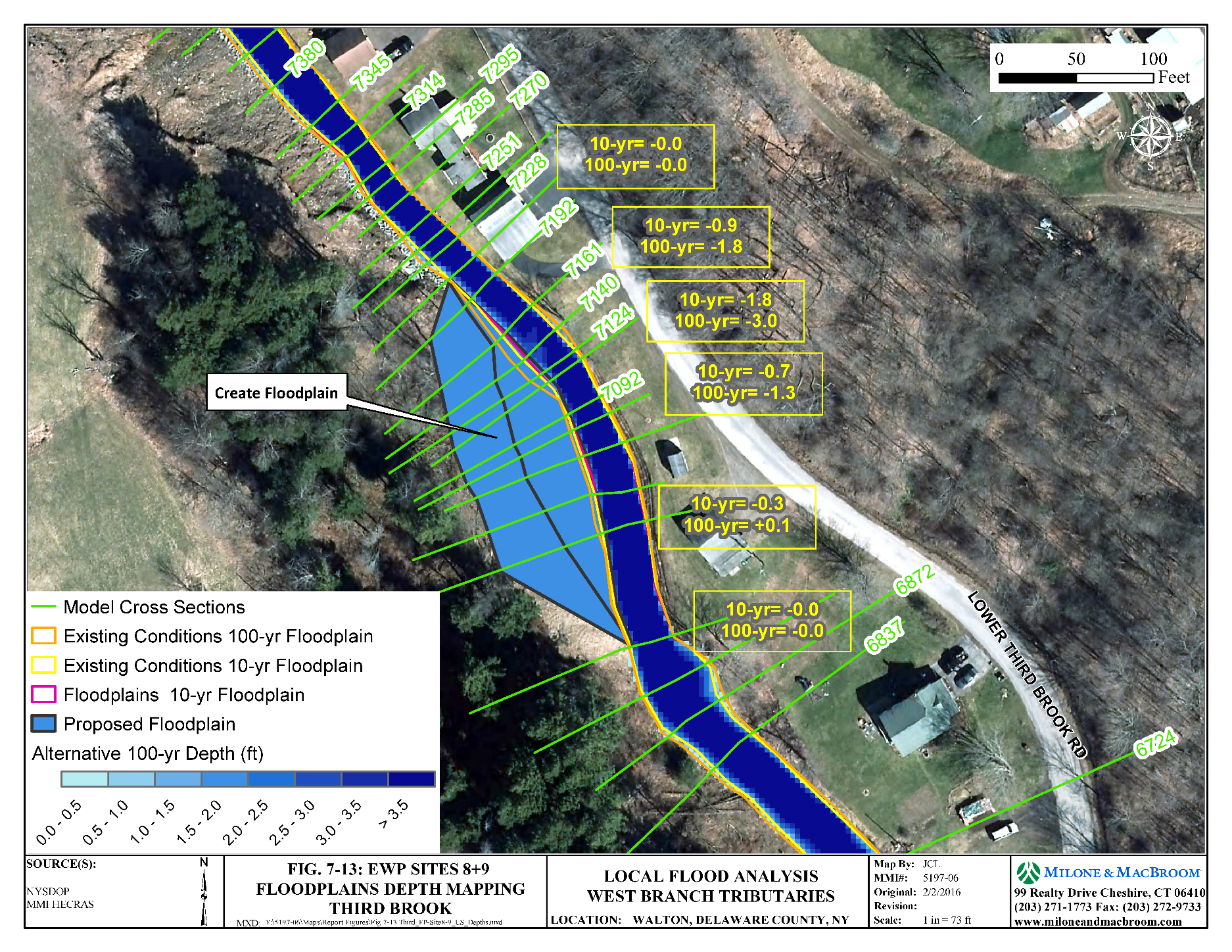 Focus on Kraft
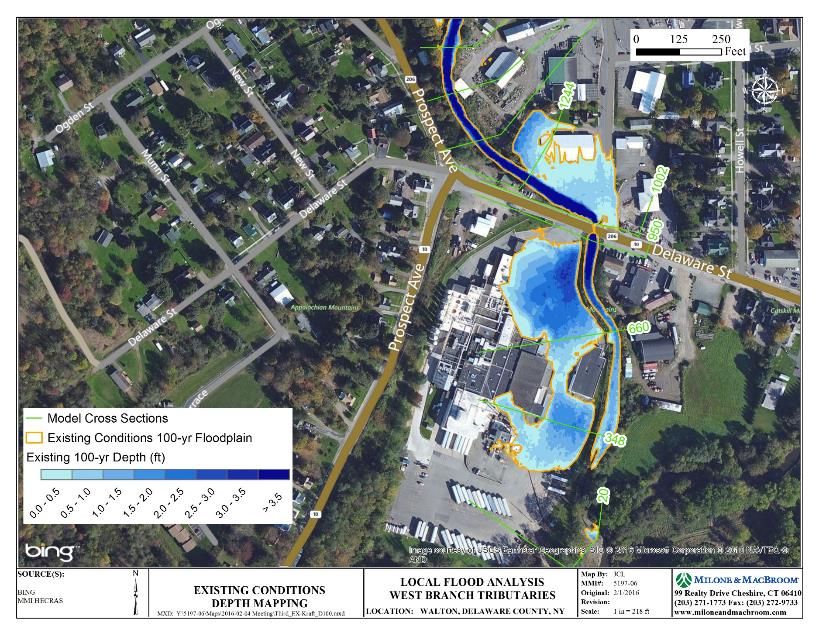 Test of Bypass Culvert at Kraft
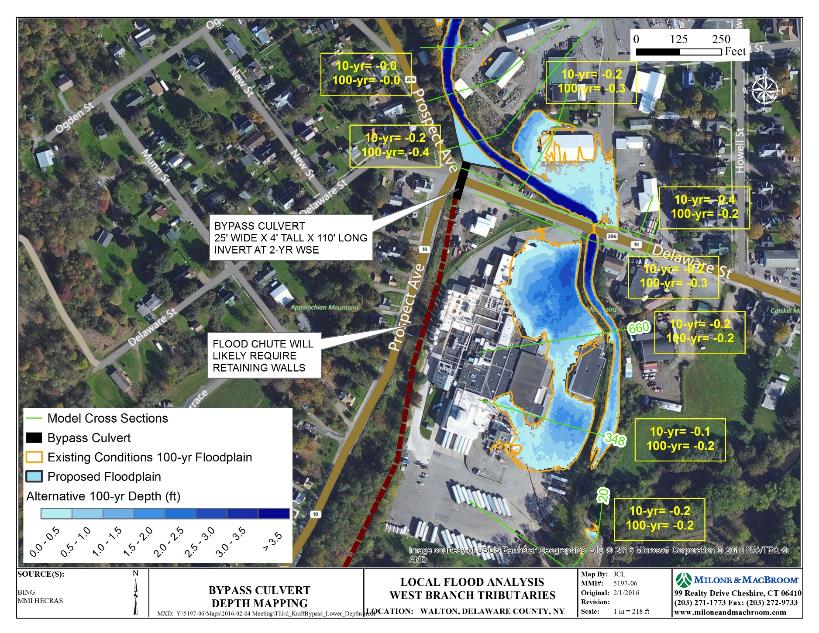 Agenda
East Brook 
West Brook
Third Brook
Recommended Actions
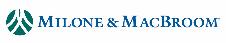 Recommended Actions
Proceed with implementation of West Brook Alternatives 1 or 2 as funding allows
Study the feasibility of East Brook Alternative 7 including the viability of not maintaining a crossing of the brook at Benton Avenue
Future bridge replacements must incorporate larger openings to reduce flooding
Pursue floodproofing of commercial buildings 
Pursue elevation of homes on a case-by-case basis as property owners ask
When opportunities arise for acquisitions where floodplain projects may be effective in the future, support these acquisitions
Re-instate the gauging station on East Brook
Consider establishing some type of gauging station on West Brook
Focus Above Delaware Street Bridge
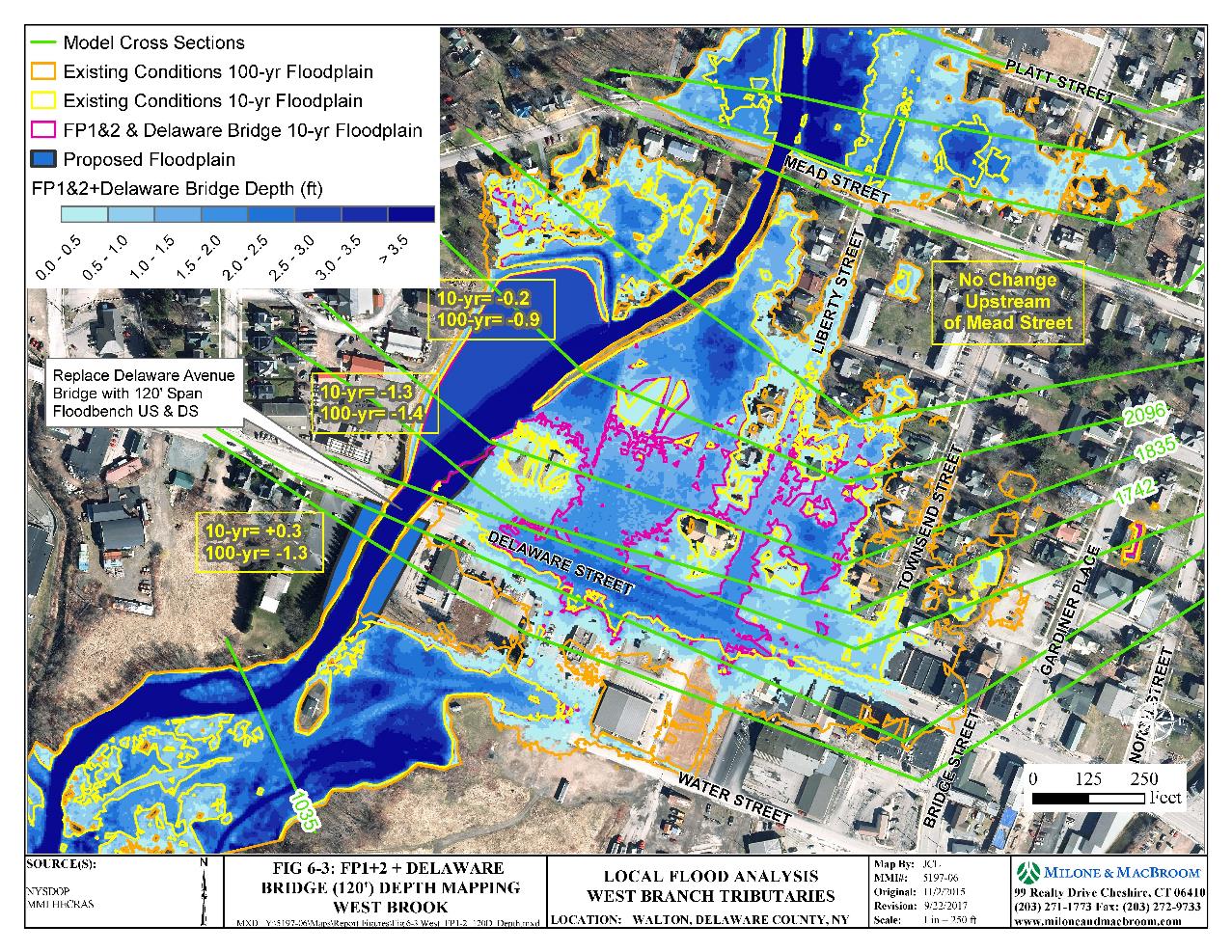 Bypass Culvert at Kraft – 2006 Flood
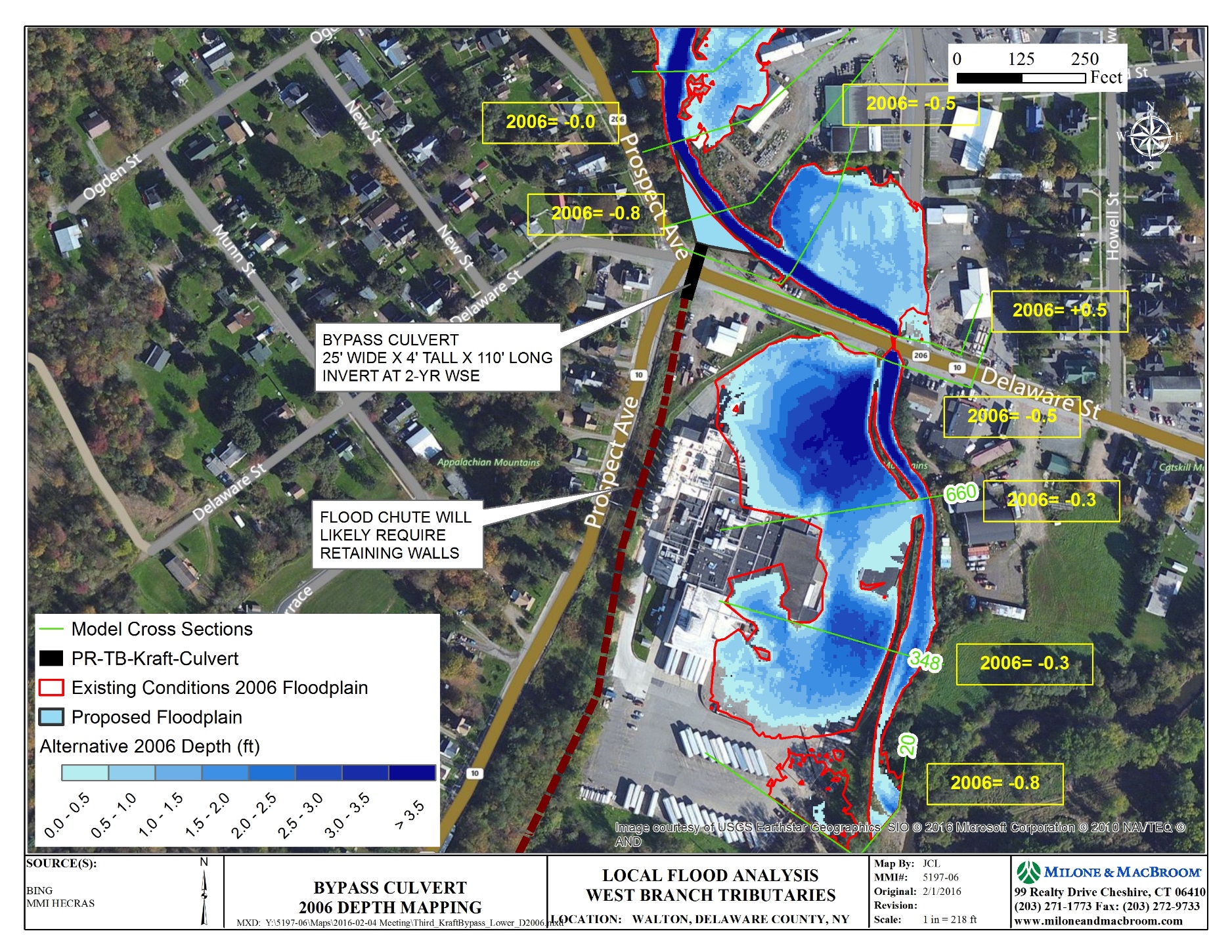